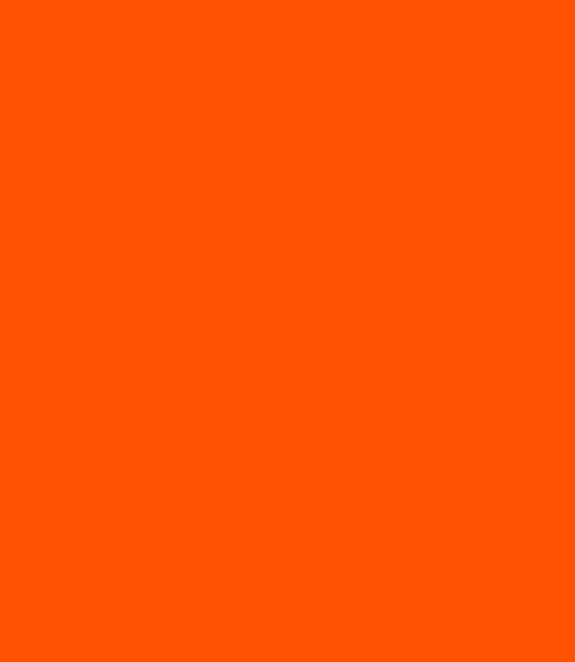 [축!! 평가인증 기관선정]












(전국 161개소 지원 중 24개소 선정, 심리상담 분야 고양시 유일)
고양시를 대표하는 종합심리상담센터로 
책임감과 사명감을 가지고 진심으로 함께 하겠습니다. 1.
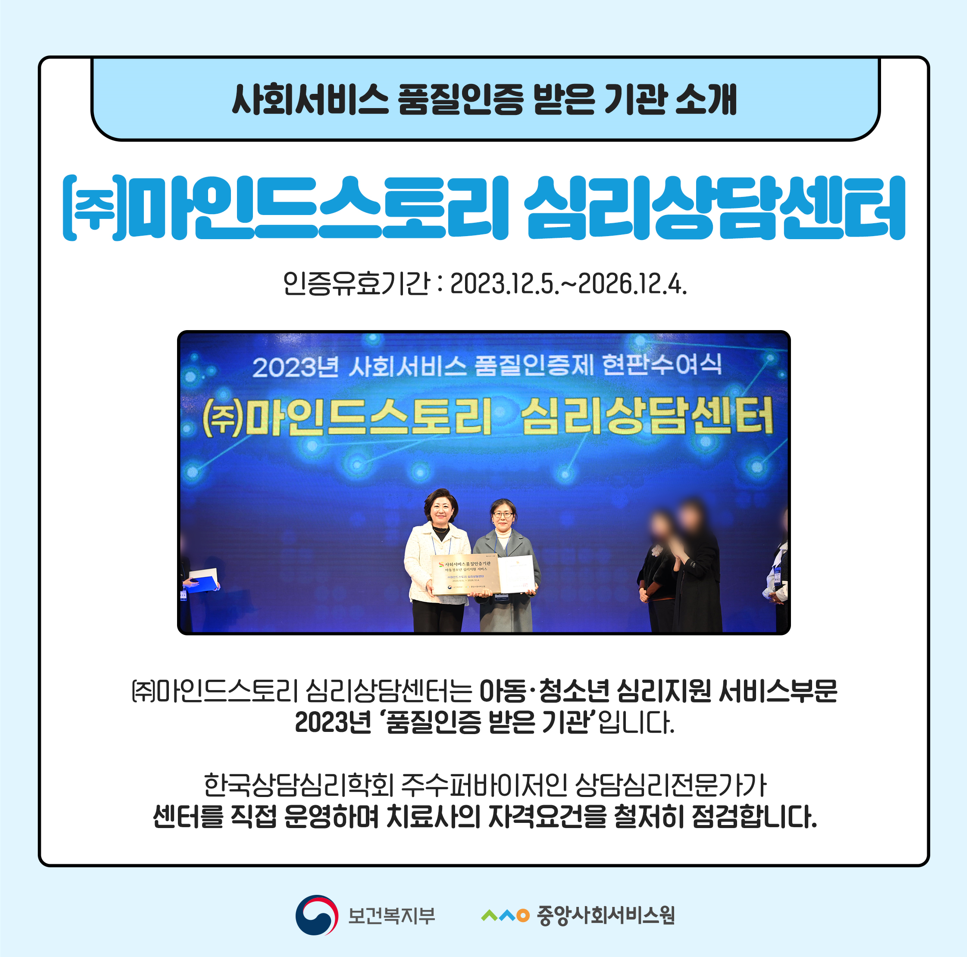